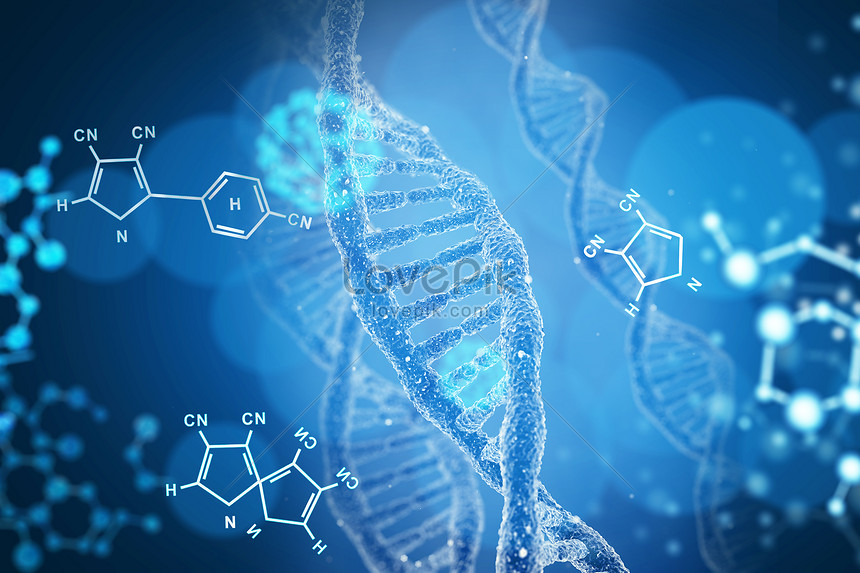 Лекція 1Інтенсивність природнього та індукованого мутаційного процесу
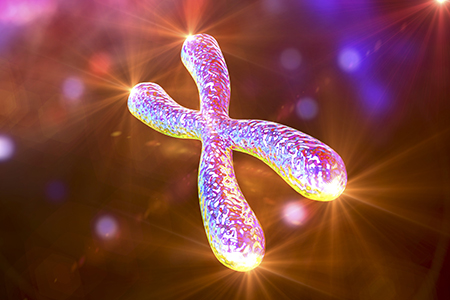 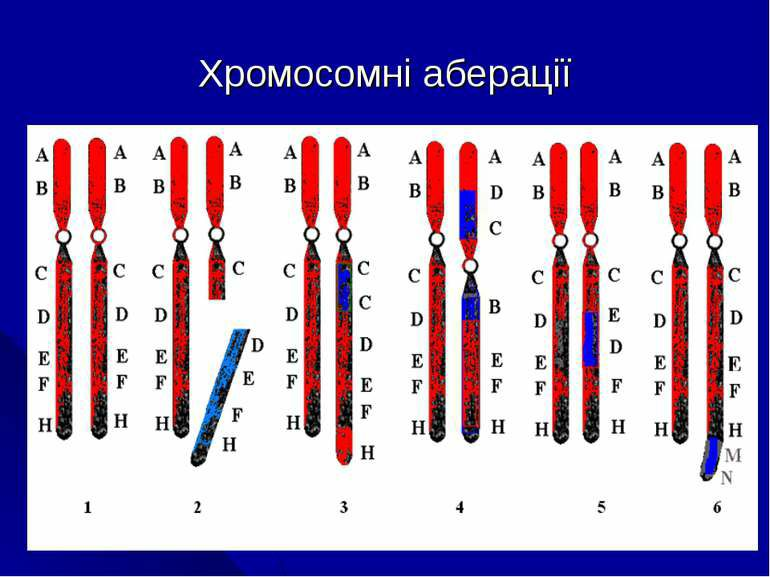 Штучний мутагенез - нове важливе джерело створення вихідного матеріалу в селекції рослин.
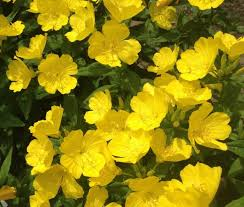 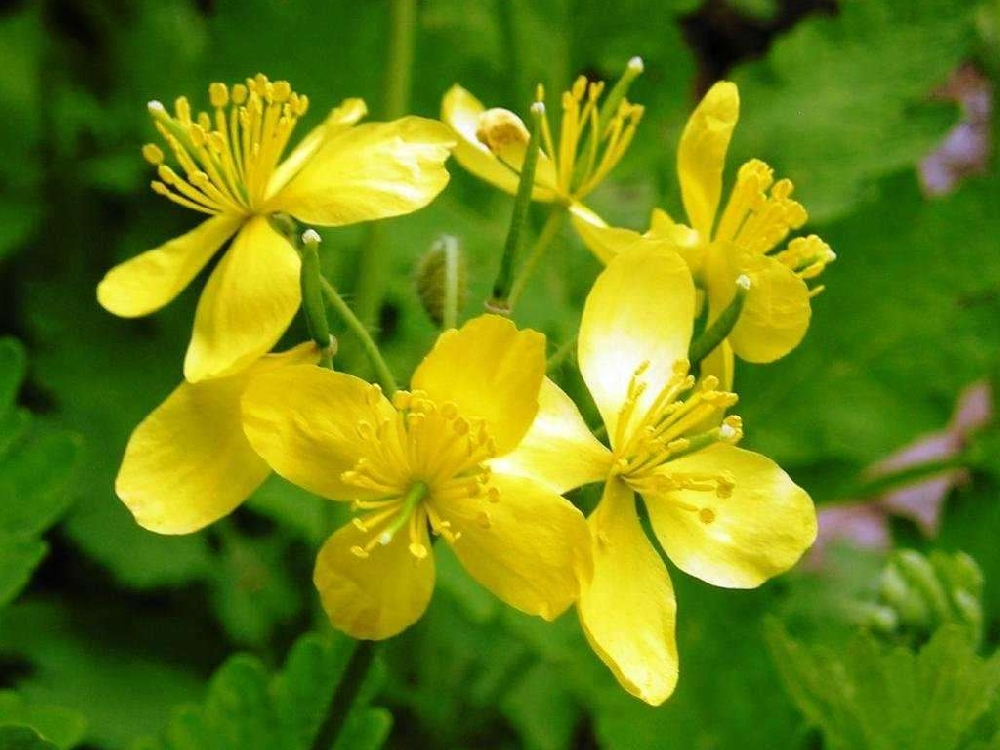 Ранні спроби індукування мутацій
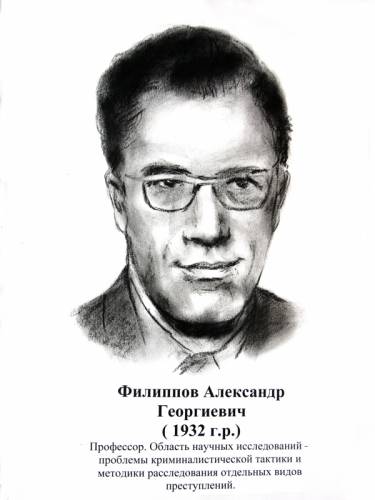 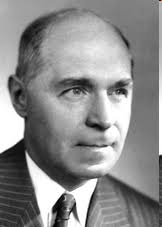 Фізичні мутагени
Радіаційна генетика
Вивчення дії Х-променів і променів радію на внутрішньоклітинні і ядерні процеси дозволило довести вплив цих променів на кроссинговер, нерозходження і розриви хромосом. Нарешті, були отримані достовірні дані про виникнення під впливом радіації спадкових змін. Такі дані вперше були отримані на цвілевих і дріжджових грибках Г. А. Надсоном і Т. С. Філіпповим у 1925 р., проте на них не звернули належної уваги.
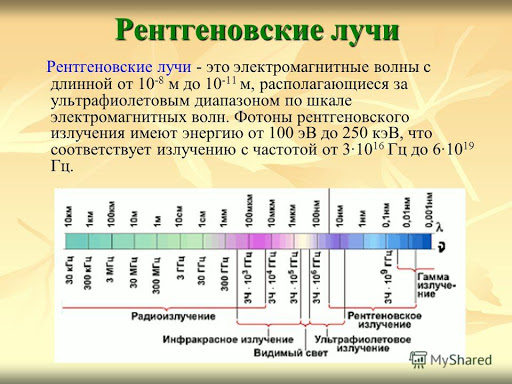 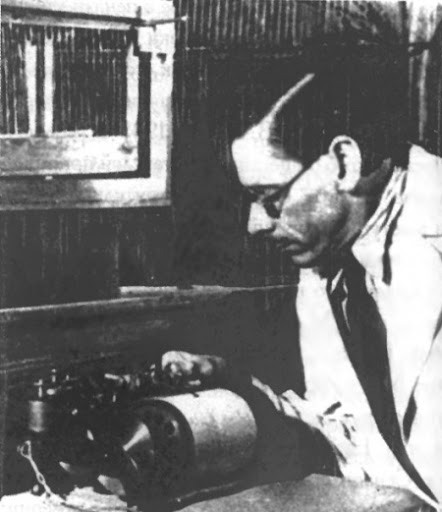 Ультрафіолетове випромінення
етиленімін ,нітрозоетилсечовина, нітрозометілсечовина, нітрозодіметілсечовина, диметилсульфат, діетилсульфат, нітрозометілбіурет, 1,4-біс-діазоацетілбутан і ін.
Хімічні речовинисупермутагени
І.А. Рапопортом було відкрито - близько 300 сильних мутагенів, слабших мутагенів їм було знайдено в кілька разів більше
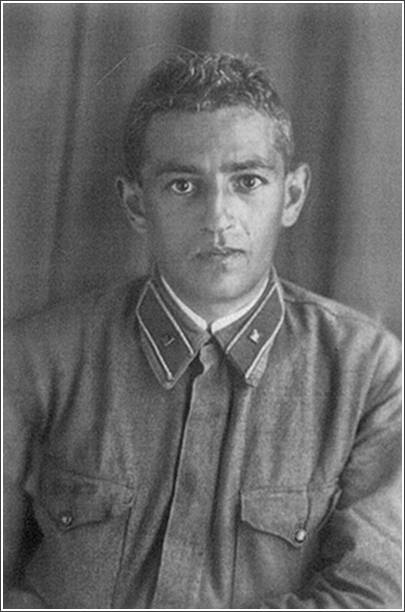 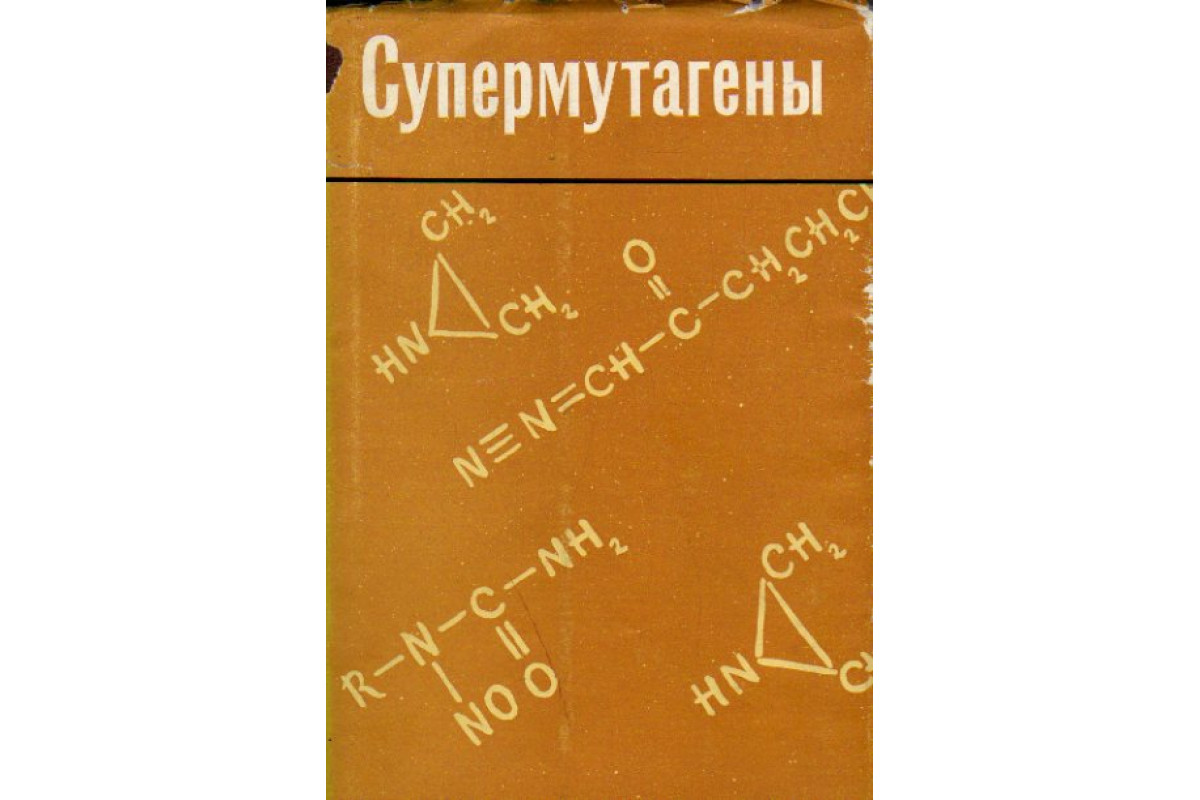 Іприт і неорганічні хімічні мутагени
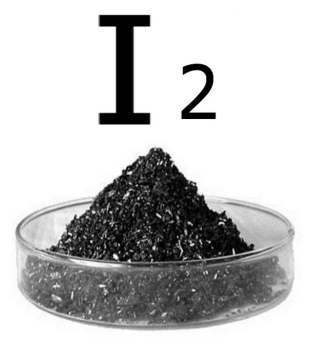 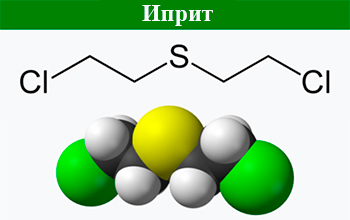 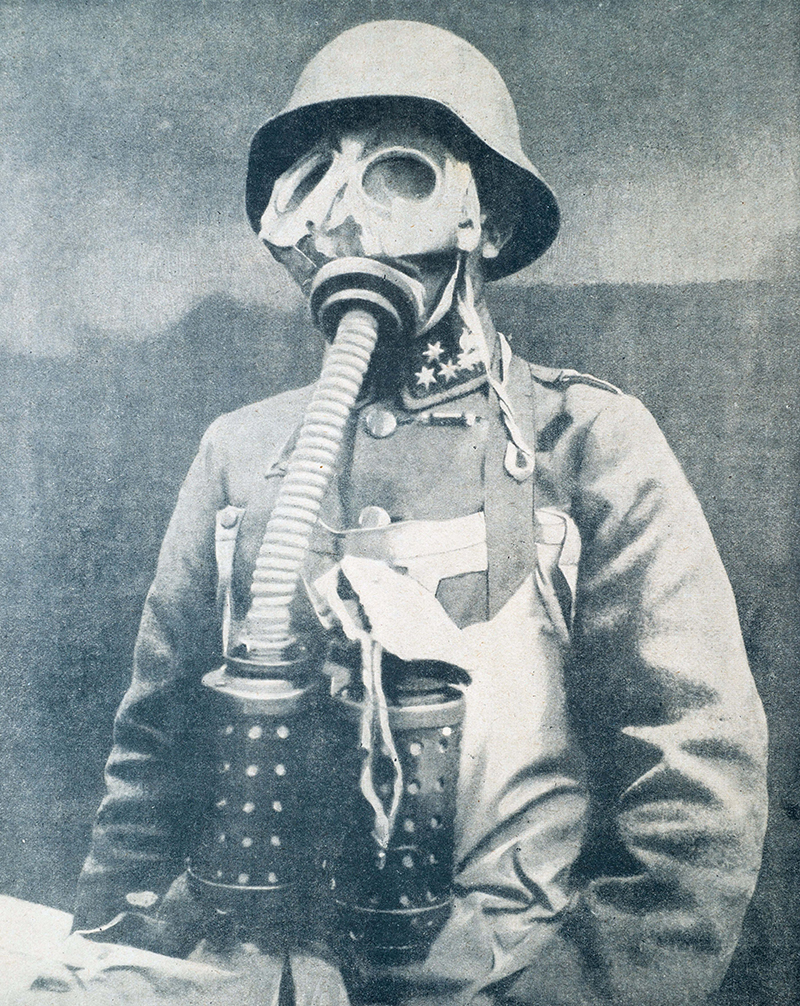 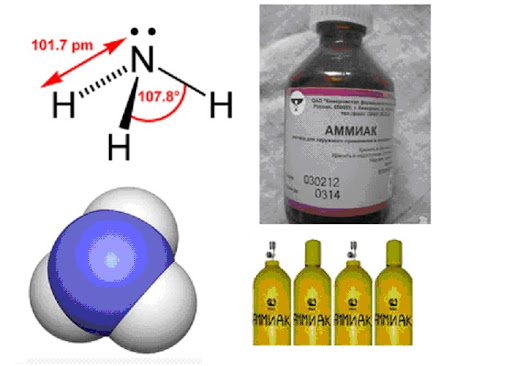 Колхіцин
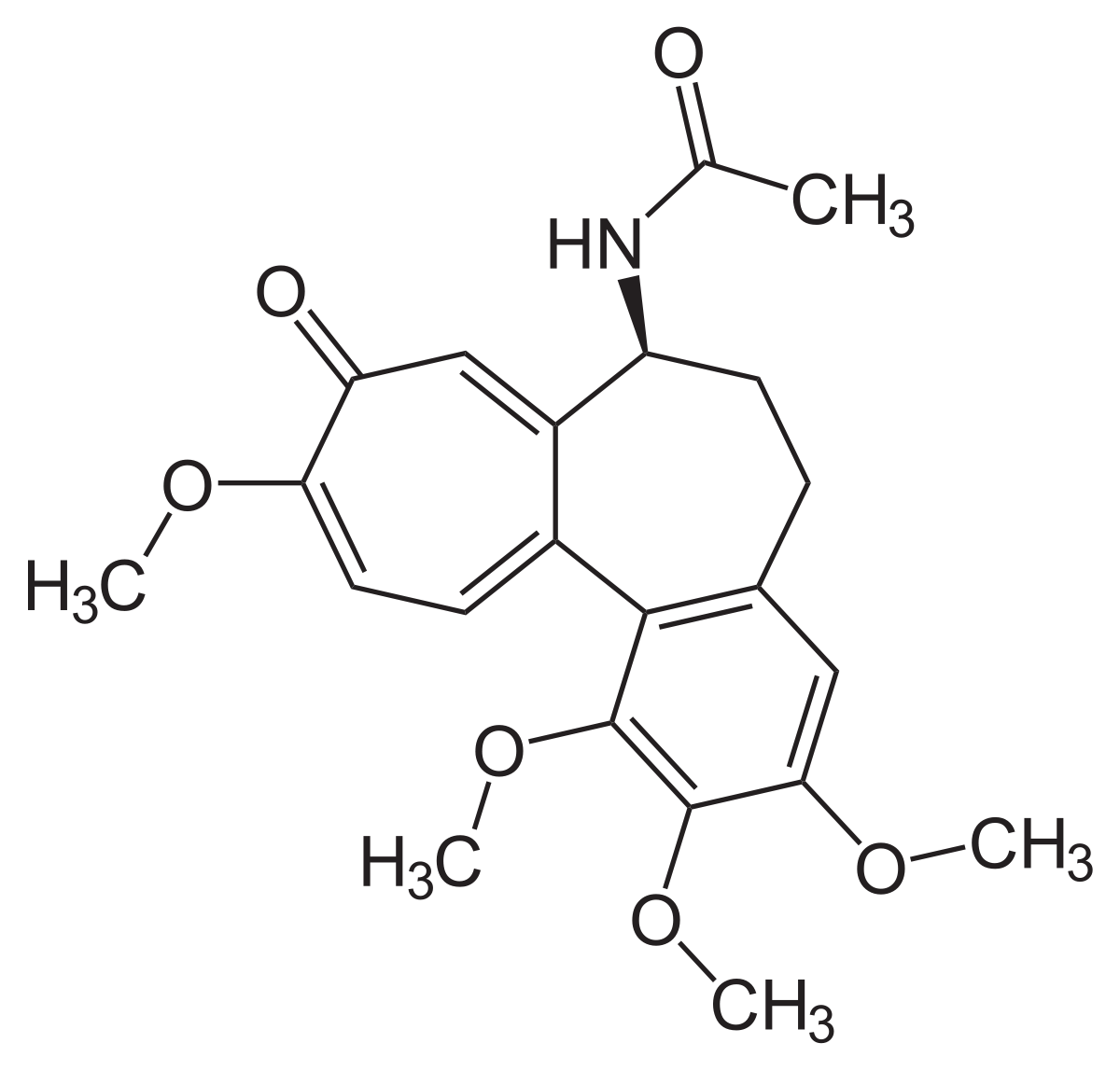 Перспективним напрямком в селекції рослин є поліплоїдизація. Обробивши насіння, луски, проростки, точки зростання, квітки спеціальними хімічними речовинами в певній фазі розвитку рослини, можна викликати генетичні зміни в клітинах, коли в них змінюється кількість хромосом.
Поліплоїди
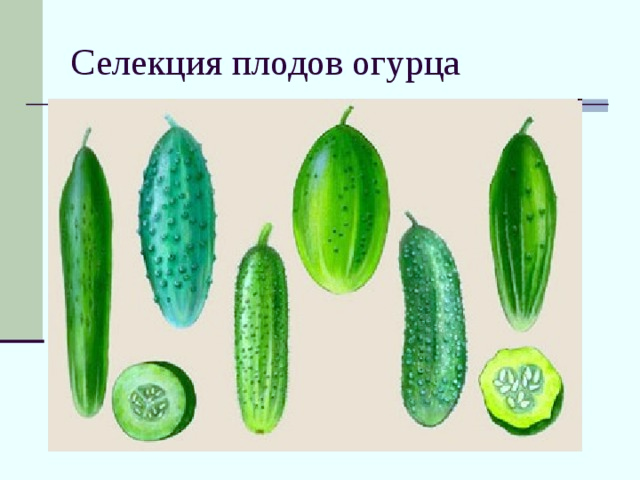 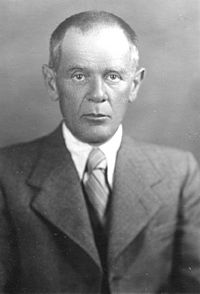 Лев Микола́йович Делоне — український генетик і цитолог, доктор біології. 
Л. М. Делоне перший в Україні (1928) здійснив штучний мутагенез у рослин за допомогою рентгенівських променів — одержав велику кількість генних та хромосомних мутацій у ячменю і виявив серед них спельтоїдні та стерильні форми.
Л.Н.Делоне
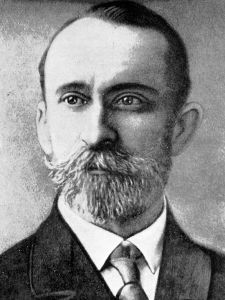 Андрі́й Опана́сович Сапє́гин — український радянський селекціонер, академік АН УРСР. 
Автор понад 80 наукових праць із питань флористики, цитології, генетики, селекції сільськогосподарських рослин.
Розробив теорію органогенези, застосував методу варіаційної статистики для визначення точності дослідів, вивів ряд відомих сортів озимої пшениці (Кооператорка, Земка, Степнячка), сорт ярої пшениці Одеська 4, ячмінь 32 та інше.
А.О. Сапегін
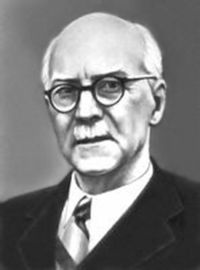 Іва́н Іва́нович Шмальга́узен — український і російський еволюційний біолог, зоолог, морфолог, академік АН УРСР. 
Розробив теорію стабілізуючого добору і був однією з центральних фігур у створені сучасної синтетичної теорії еволюції.
І.І. Шмальгаузен
Гершензо́н Сергі́й Миха́йлович — радянський і український генетик, академік Національної академії наук України (1976).
На підставі виконаної серії дослідів з плодовою мушкою майже відразу ж після повернення з евакуації Сергій Гершензон, працюючи у відділі генетики в Інституті зоології АН УРСР, у співавторстві з Миколою Тарнавським та Пантелеймоном Ситько, публікує свою революційну статтю про мутагенну дію тимусної ДНК на дрозофілу. 
Набагато раніше за американця Хейнца Френкель-Конрата він зібрав з білків і нуклеїнових кислот живий вірус, хоча рівень технічного забезпечення української біології відставав на той момент від заокеанського на багато років. 
Основні праці виконано у галузі популяційної та молекулярної генетики. Науковець досліджував механізми спадкової мінливості у природних популяціях.
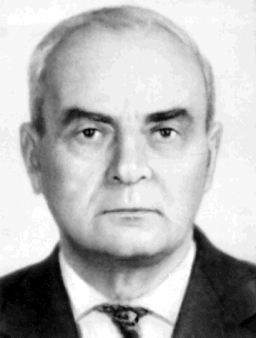 С.М. Гершензон
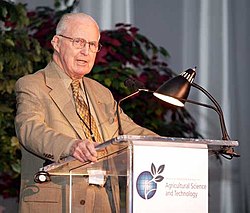 Норман Ернест Борлоуг — американський агроном, генетик і фахівець із патології рослин. Відомий, як батько Зеленої революції.
Зеле́на револю́ція — комплекс змін в сільському господарстві країн, що розвиваються, мали місце в 1940-х — 1970-х роках і привели до значного збільшення світової сільськогосподарської продукції. Включав активне виведення продуктивніших сортів рослин, розширення іригації, вживання добрив, пестицидів, сучасної техніки.
Норман Ернест Борлоуг